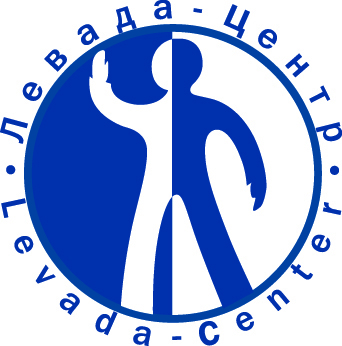 Отношение к СталинуВ России и странах Закавказья Московский центр Карнеги5 марта 2013 г.
Лев Гудков, директор Левада-Центра
Как бы Вы оценили роль Сталинав истории/жизни нашей страны?
* Сумма ответов «безусловно положительную» + «скорее положительную»и «скорее отрицательную» + «безусловно отрицательную».
** В опросе 1994 года была использована иная шкала; помимо уже приведенных вариантов ответа вводилась подсказка «незначительная роль», которую выбрали 5% опрошенных 

В 1994 г. N=3000, в остальных замерах N=1600
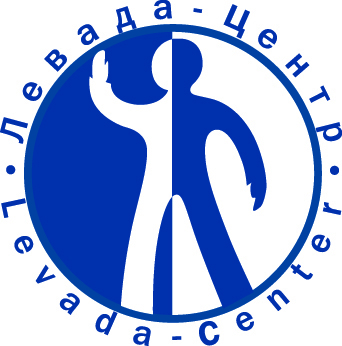 С какой оценкой сталинского периода в истории нашей страны Вы бы скорее согласились?
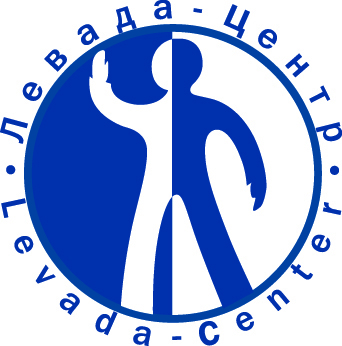 В 1994 г. N=3000, в остальных замерах N=1600
С чем у Вас лично связывается смерть Сталина?
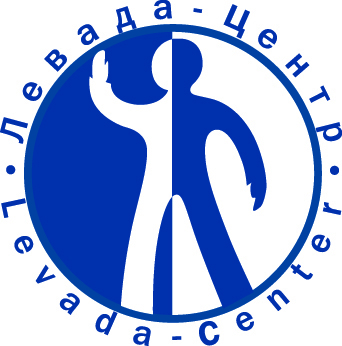 В 1994 г. N=3000, в остальных замерах N=1600
Как Вы думаете, с чем связано то, что в последнее время руководители страны все чаще говорят о Сталинекак выдающемся государственном деятеле?
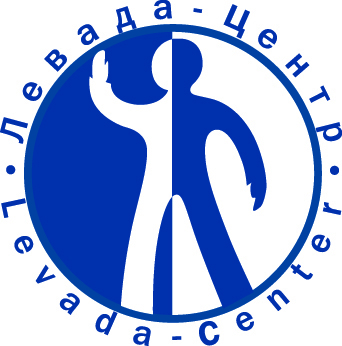 В 1994 г. N=3000, в остальных замерах N=1600
Динамика значимых имен: 1989-2012
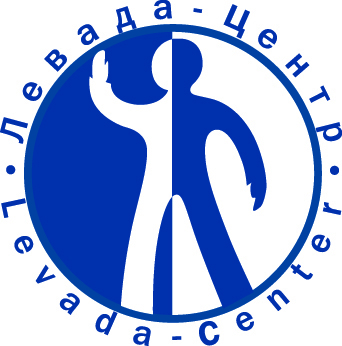 Отношение к Сталину
(Россия, динамика)
Отношение к Сталину
(все страны)
Отношение к Сталину(Россия, группы)
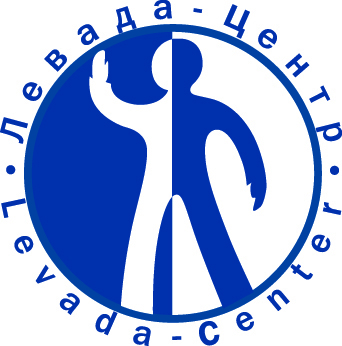 Приводятся сумма ответов: положительное - «с восхищением»+ «уважением»+ «симпатией»; негативное - «с неприязнью, раздражением» + «страхом» + «отвращением, ненавистью»; 2012, сентябрь, N=1600, в % к числу опрошенных
Отношение к Сталину(Россия, группы)
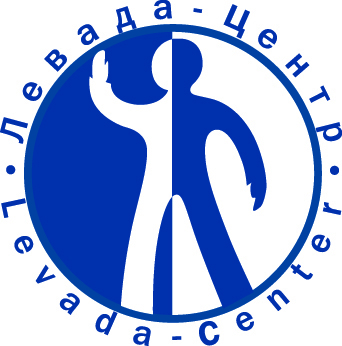 Приводятся сумма ответов: положительное - «с восхищением»+ «уважением»+ «симпатией»; негативное - «с неприязнью, раздражением» + «страхом» + «отвращением, ненавистью»; 2012, сентябрь, N=1600, в % к числу опрошенных
Отношение к Сталину(Россия, группы)
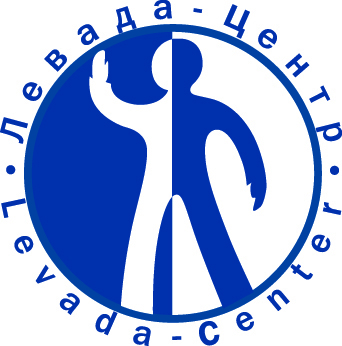 Приводятся сумма ответов: положительное - «с восхищением»+ «уважением»+ «симпатией»; негативное - «с неприязнью, раздражением» + «страхом» + «отвращением, ненавистью»; 2012, сентябрь, N=1600, в % к числу опрошенных
Отношение к Сталину(Азербайджан, группы)
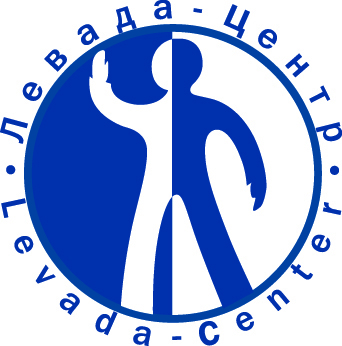 Приводятся сумма ответов: положительное - «с восхищением»+ «уважением»+ «симпатией»; негативное - «с неприязнью, раздражением» + «страхом» + «отвращением, ненавистью»; 2012, октябрь, N=1729, в % к числу опрошенных
Отношение к Сталину(Армения, группы)
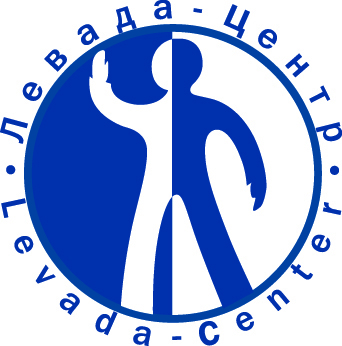 Приводятся сумма ответов: положительное - «с восхищением»+ «уважением»+ «симпатией»; негативное - «с неприязнью, раздражением» + «страхом» + «отвращением, ненавистью»; 2012, октябрь, N=2401, в % к числу опрошенных
Отношение к Сталину(Грузия, группы)
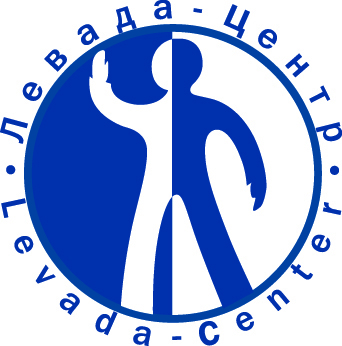 Приводятся сумма ответов: положительное - «с восхищением»+ «уважением»+ «симпатией»; негативное - «с неприязнью, раздражением» + «страхом» + «отвращением, ненавистью»; 2012, октябрь, N=2518, в % к числу опрошенных
Отношение к Сталину(все страны, образование)
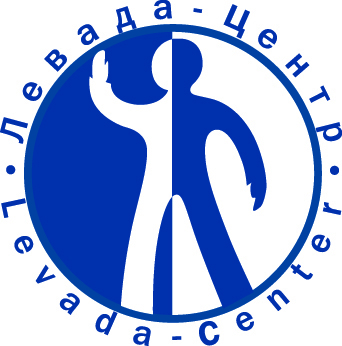 Приводятся сумма ответов: положительное - «с восхищением»+ «уважением»+ «симпатией»; негативное - «с неприязнью, раздражением» + «страхом» + «отвращением, ненавистью»; 2012, октябрь
Отношение к Сталину(все страны, место жительства)
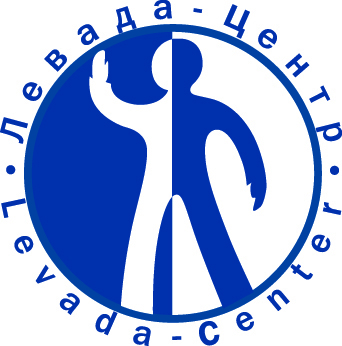 Приводятся сумма ответов: положительное - «с восхищением»+ «уважением»+ «симпатией»; негативное - «с неприязнью, раздражением» + «страхом» + «отвращением, ненавистью»; 2012, октябрь
Отношение к Сталину(все страны, возраст)
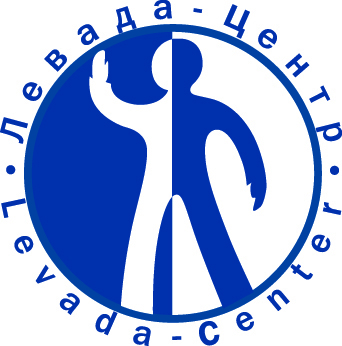 Приводятся сумма ответов: положительное - «с восхищением»+ «уважением»+ «симпатией»; негативное - «с неприязнью, раздражением» + «страхом» + «отвращением, ненавистью»; 2012, октябрь
«Сталин – мудрый руководитель, который привел СССР к могуществу и процветанию» (все страны)
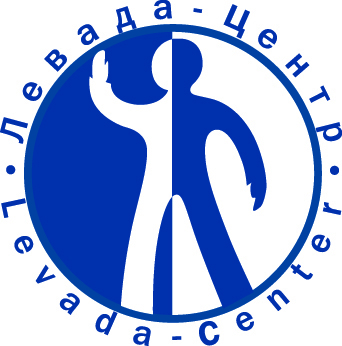 «Сталин – мудрый руководитель, который привел СССР к могуществу и процветанию» (Россия, группы)
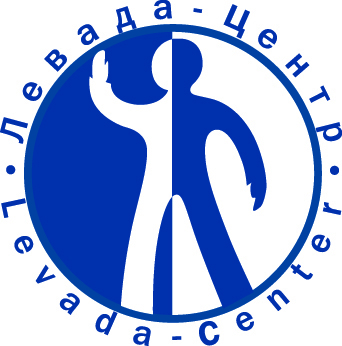 «Сталин – мудрый руководитель, который привел СССР к могуществу и процветанию» (Россия, группы)
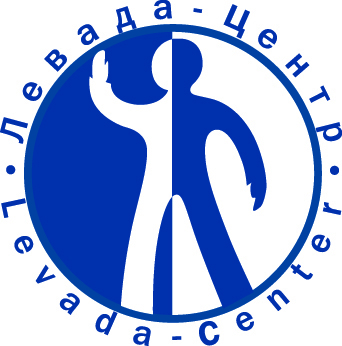 «Сталин – мудрый руководитель, который привел СССР к могуществу и процветанию» (Россия, группы)
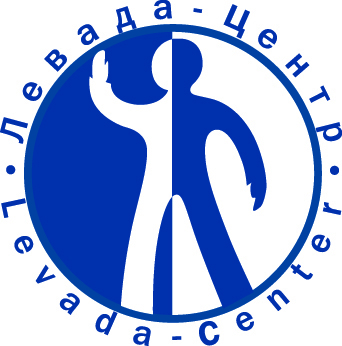 «Сталин был великим вождем»(Украина)
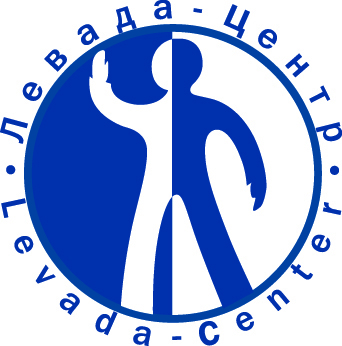 *В % от ответивших
«Сталин – жестокий и бесчеловечный тиран,виновный в уничтожении миллионов невинных людей» (все страны)
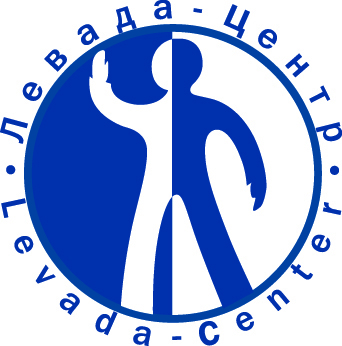 «Сталин – жестокий и бесчеловечный тиран,виновный в уничтожении миллионов невинных людей» (Россия, группы)
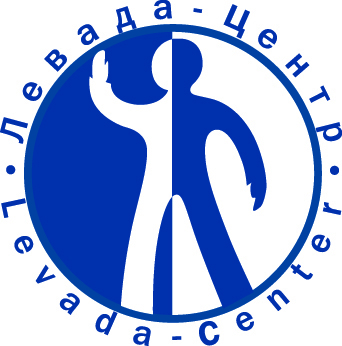 «Сталин – жестокий и бесчеловечный тиран,виновный в уничтожении миллионов невинных людей» (Россия, группы)
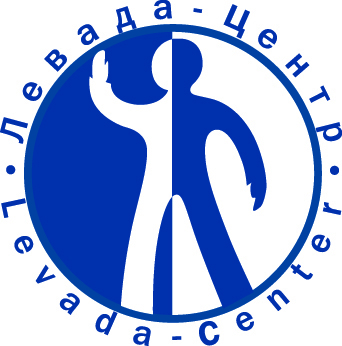 «Сталин – жестокий и бесчеловечный тиран,виновный в уничтожении миллионов невинных людей» (Россия, группы)
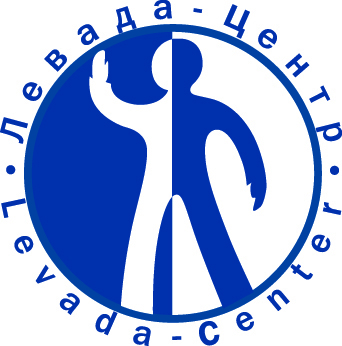 «Какие бы ошибки и пороки ни приписывались Сталину, самое важное – что под его руководством наш народ вышел победителем в Великой отечественной войне» (все страны)
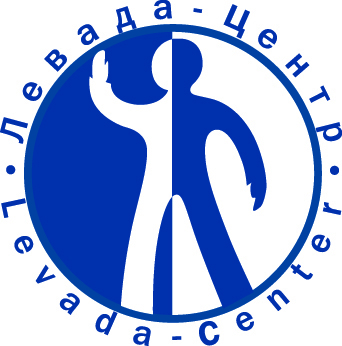 «Наш народ никогда не сможет обойтись без руководителя такого типа, как Сталин,который придет и наведет порядок» (все страны)
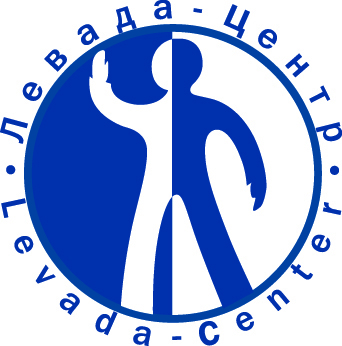 Вы лично хотели бы жить и работатьпри таком руководителе страны, как Сталин?
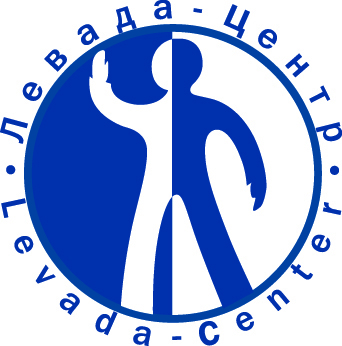 Репрессии(все страны)
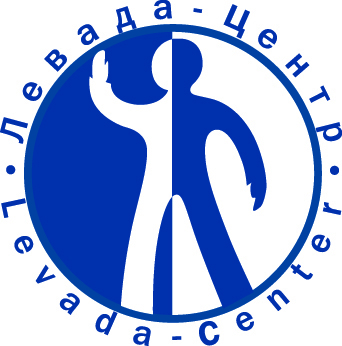 Репрессии(Россия)
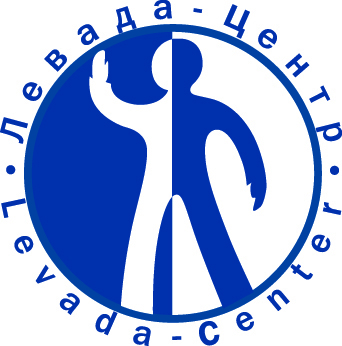 N=1600
Репрессии(все страны)
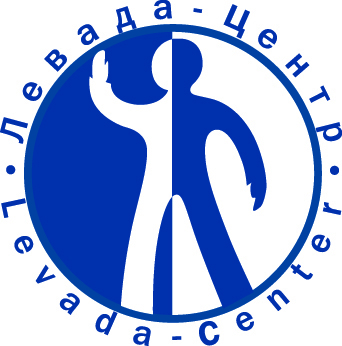 Репрессии(Россия)
*В этом опросе была введена опция «отказ от ответа», которую выбрали 8% респондентов; эту группу можно с некоторой осторожностью или натяжкой сопоставить с вариантами ответа –  «в какой-то мере, да» и с «затрудняюсь ответить», то есть рассматривать как мягкое уклонение от категорического выбора «да»

N=1600
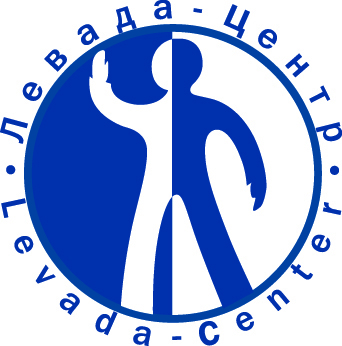 Репрессии
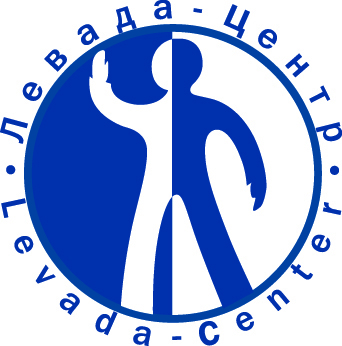 Репрессии
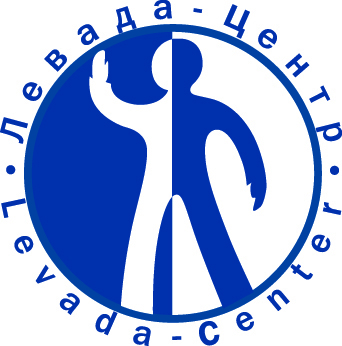 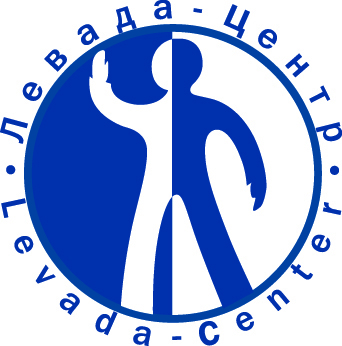 Благодарю за внимание!